Ryan Kiddey – RET Program 2018
University of Akron
Oil absorbing polymer
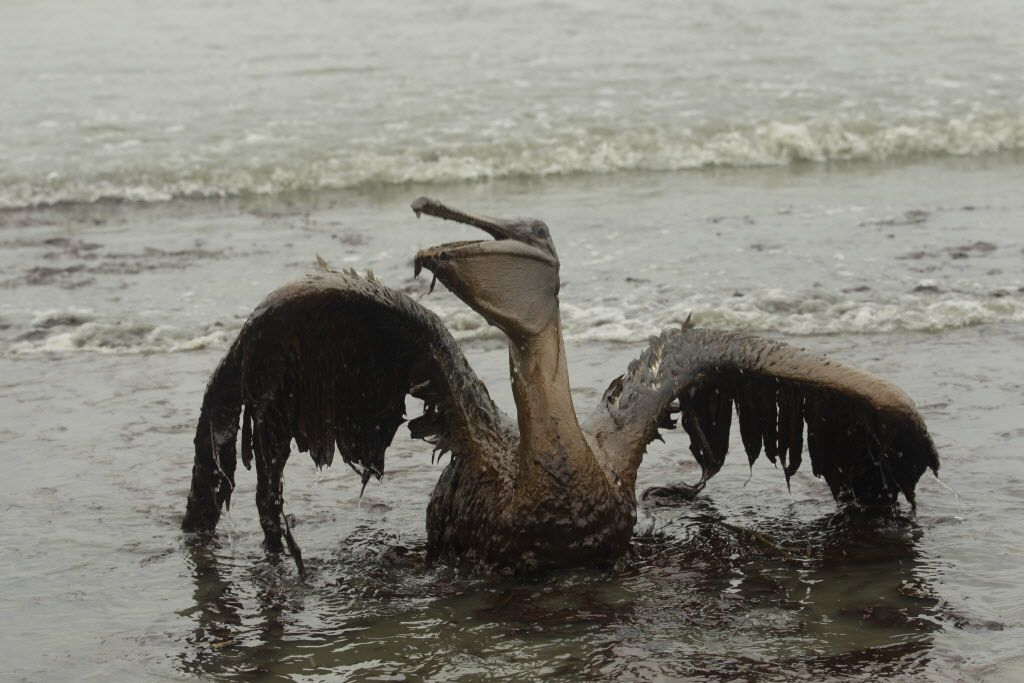 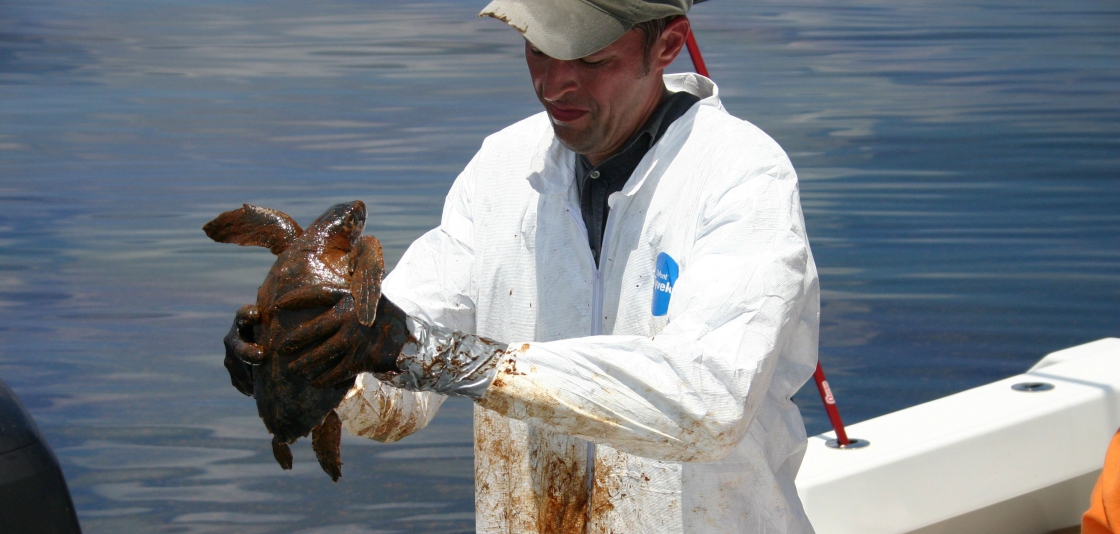 2010 BP Oil Spill Disaster
Video Summary of Disaster
Video of Wildlife Affected by the Disaster
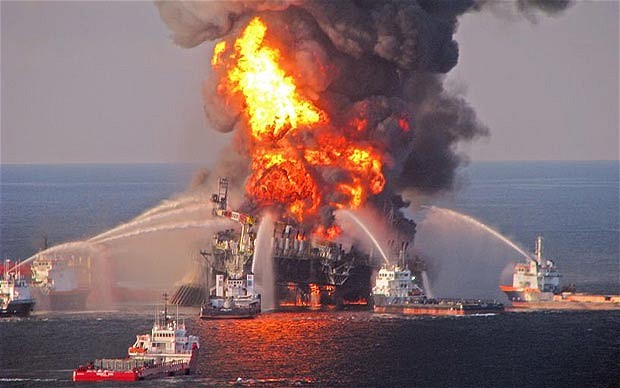 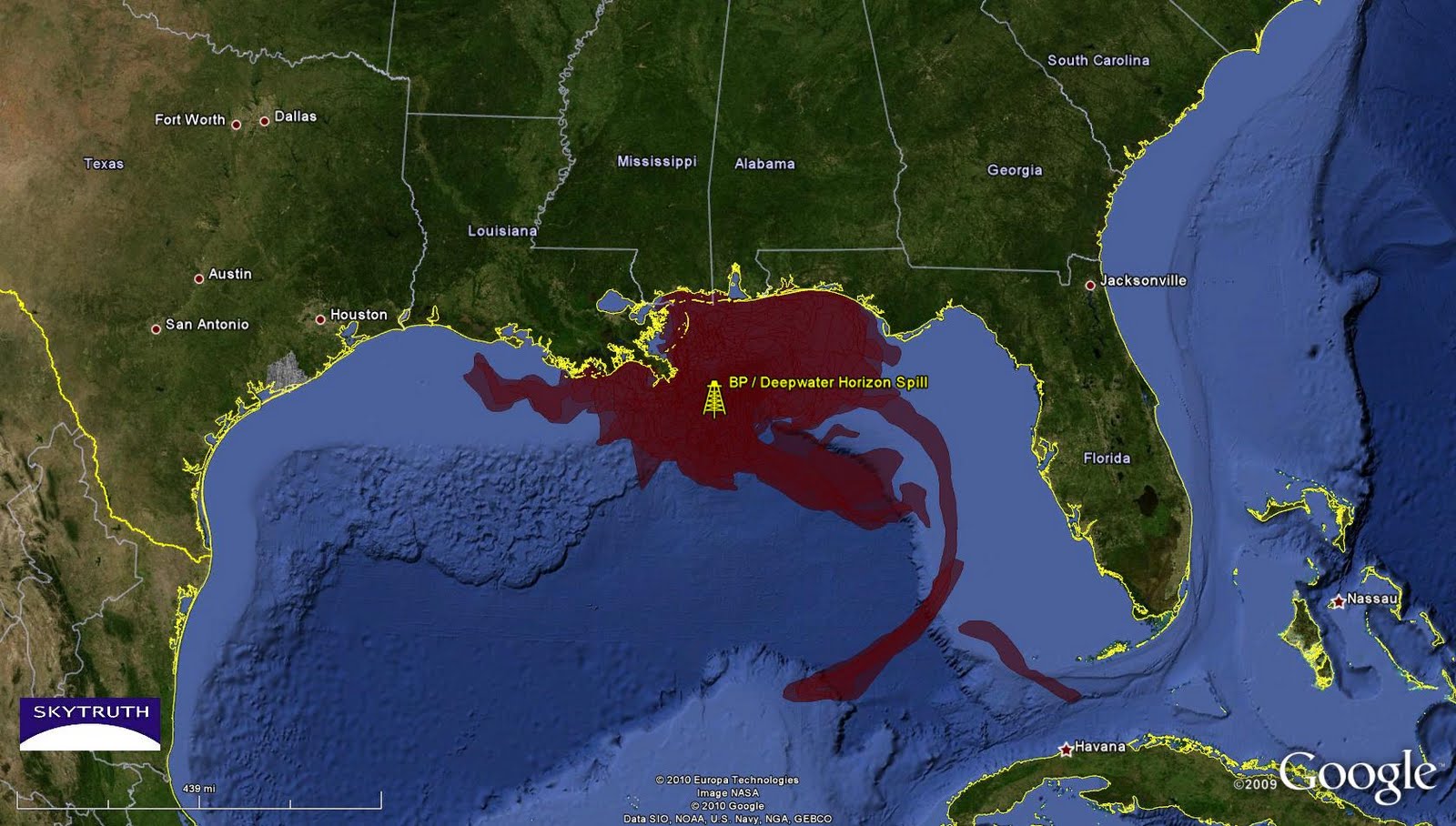 What could have been done to contain the oil slick on the water?
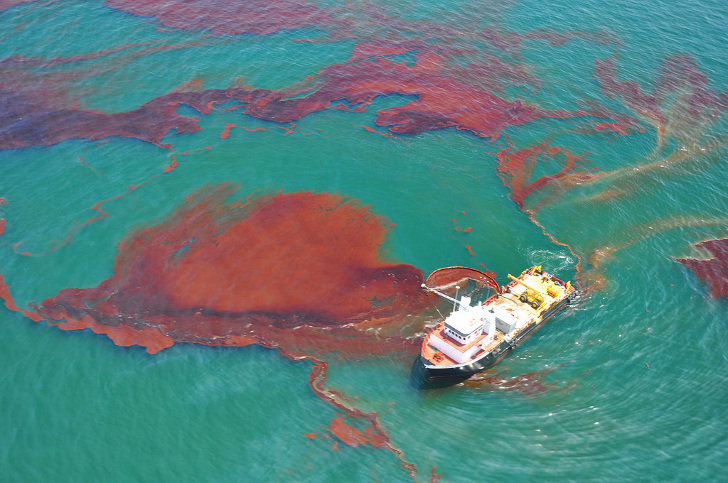 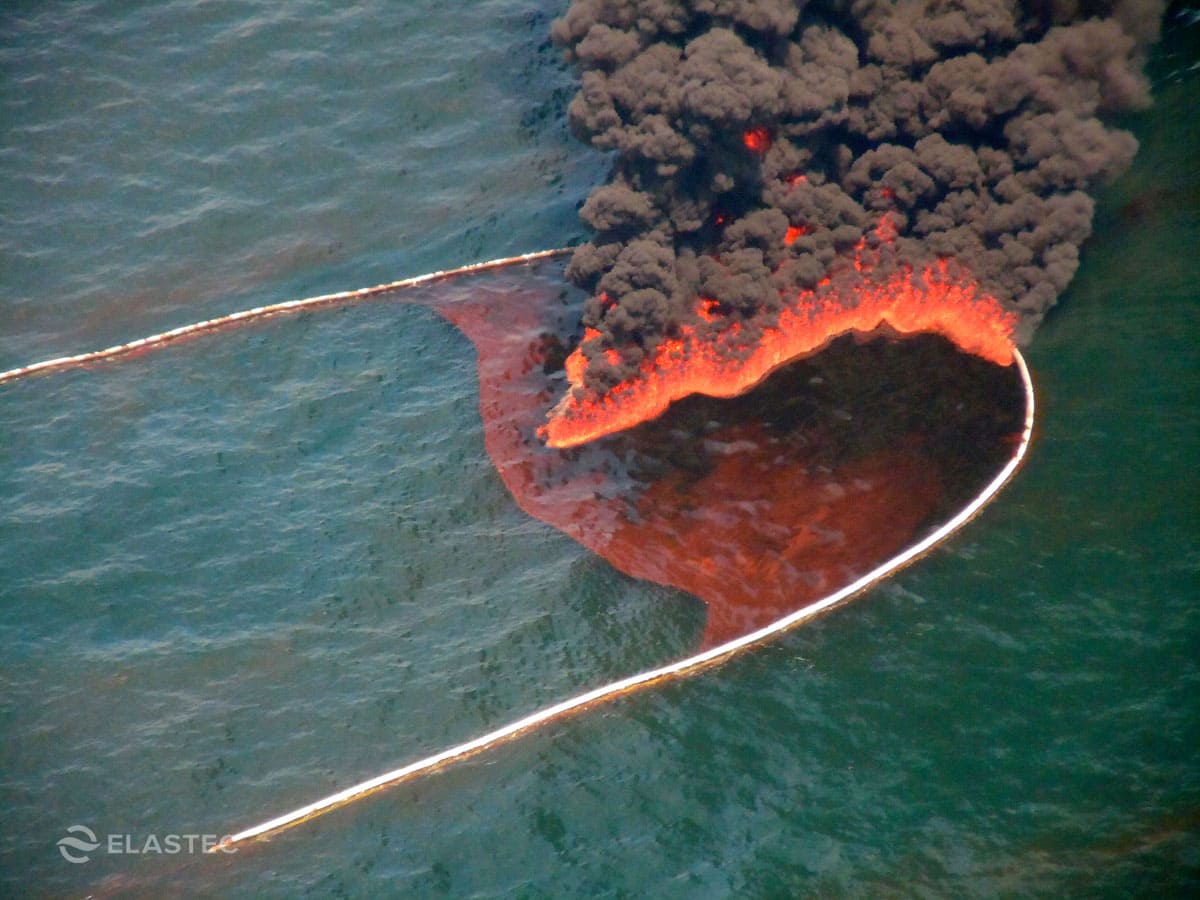 Why doesn’t Oil and Water Mix?
Oil is a nonpolar substance
.


.


Water is a very polar substance
.


.
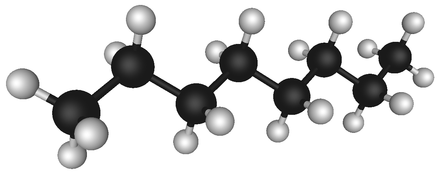 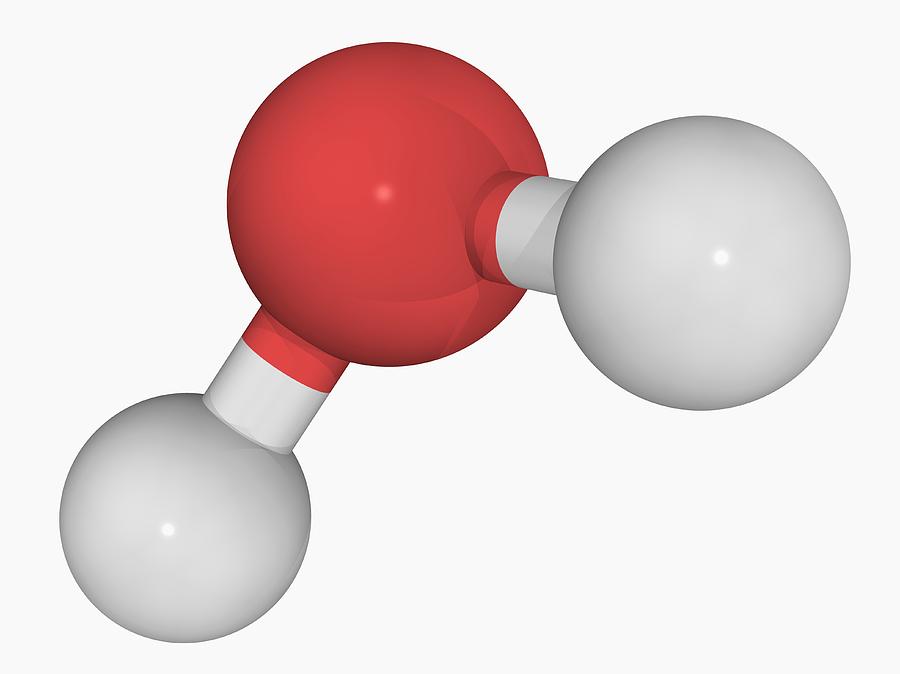 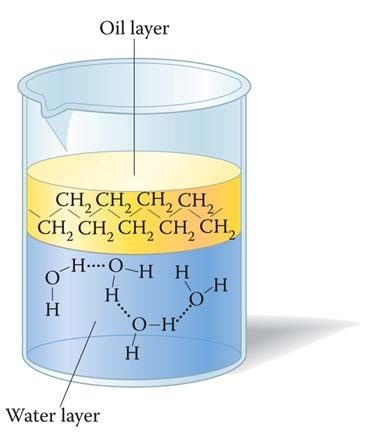 Why doesn’t oil and water mix?
.


.


If Oil has a slight temporary dipole (dispersion force) why won’t it mix with the highly polar water???
.

.

.
Oil Absorbing Polymer
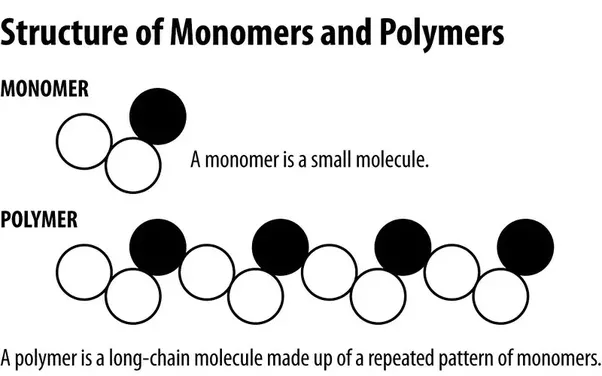 Enviro-Bond 403 is a polymer that is very non-polar.
.

What is a polymer?
.





Enviro-Bond is patented so we don’t know exactly what it looks like (trade secret) however it’s probably similar to the structure to the right 
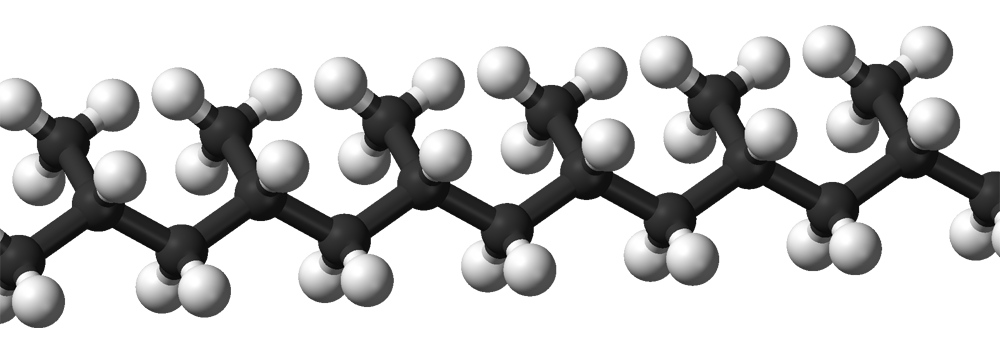 References
http://www.noaa.gov/resource-collections/gulf-oil-spill
http://www.startribune.com/us-states-finalize-settlement-with-bp-over-gulf-oil-spill/330676651/
https://www.elastec.com/products/floating-boom-barriers/fire-resistant-oil-boom/hydro-fire-boom/
http://www.wikiwand.com/en/Petroleum
https://fineartamerica.com/featured/3-water-molecule-laguna-design.html
https://www.quora.com/What-is-polymer-How-many-types-of-polymers-are-classified-Explain-each-polymer-with-properties-and-applications
https://sl.wikipedia.org/wiki/Slika:Isotactic-polypropylene-3D-balls.png